17 kwietnia 2023 roku
spektakl muzyczno-słowny w 
wykonaniu kadetów z
Prywatnego Liceum Ogólnokształcącego dla Młodzieży
w Nowym Targu
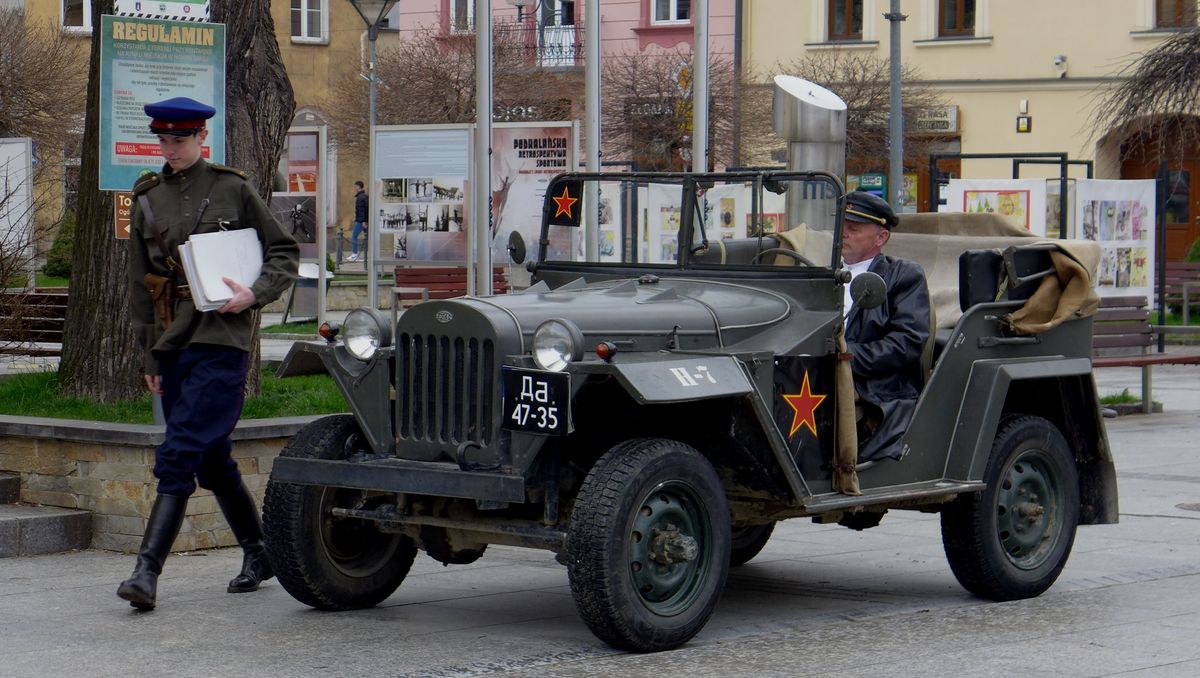 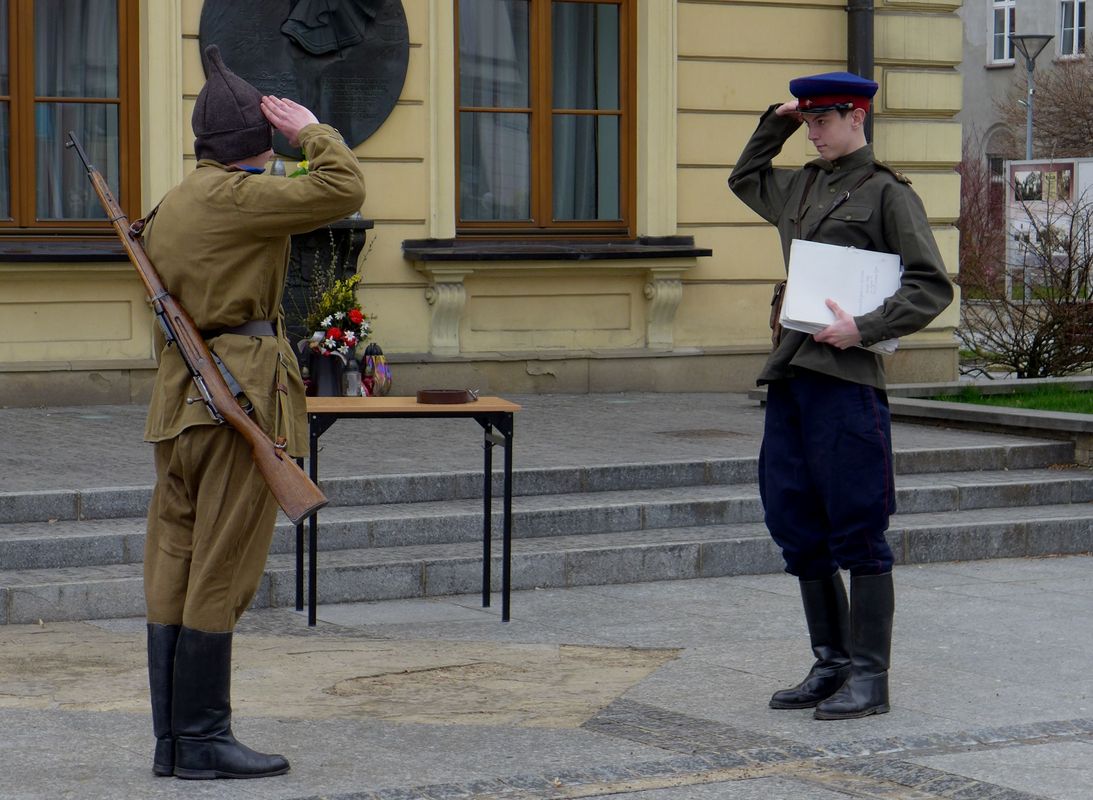 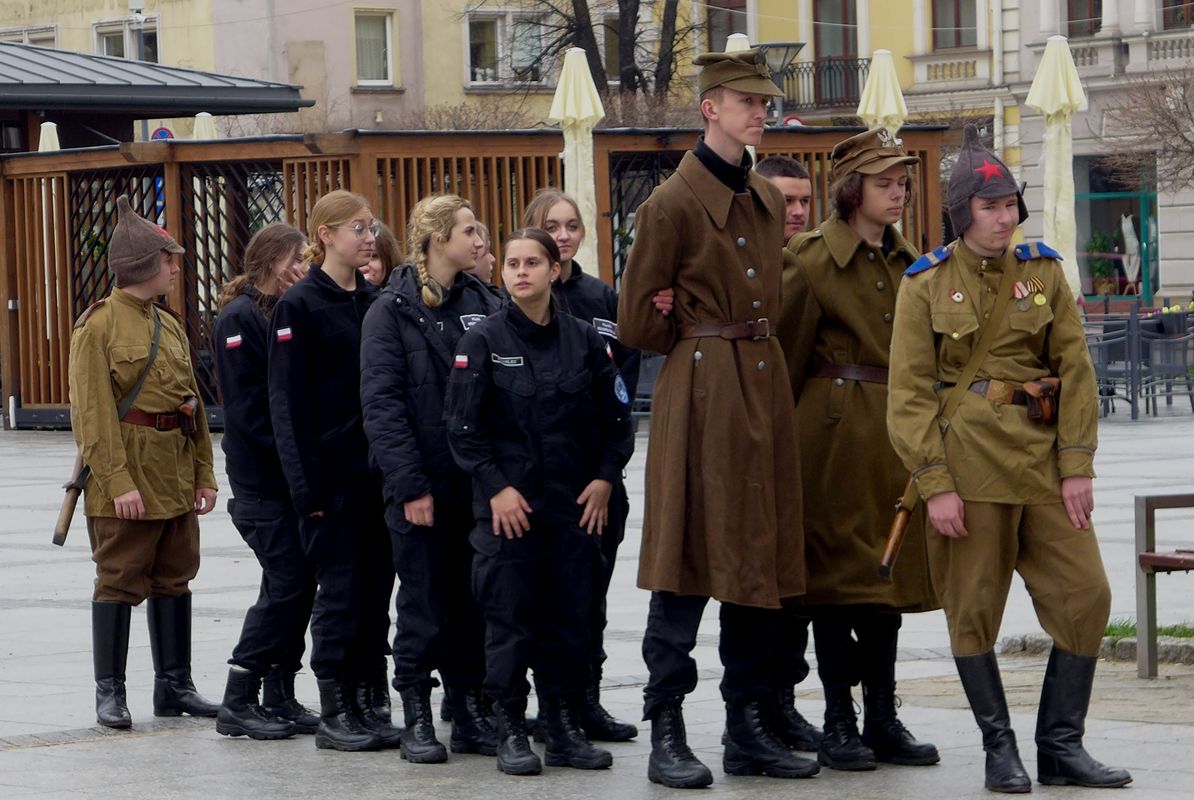 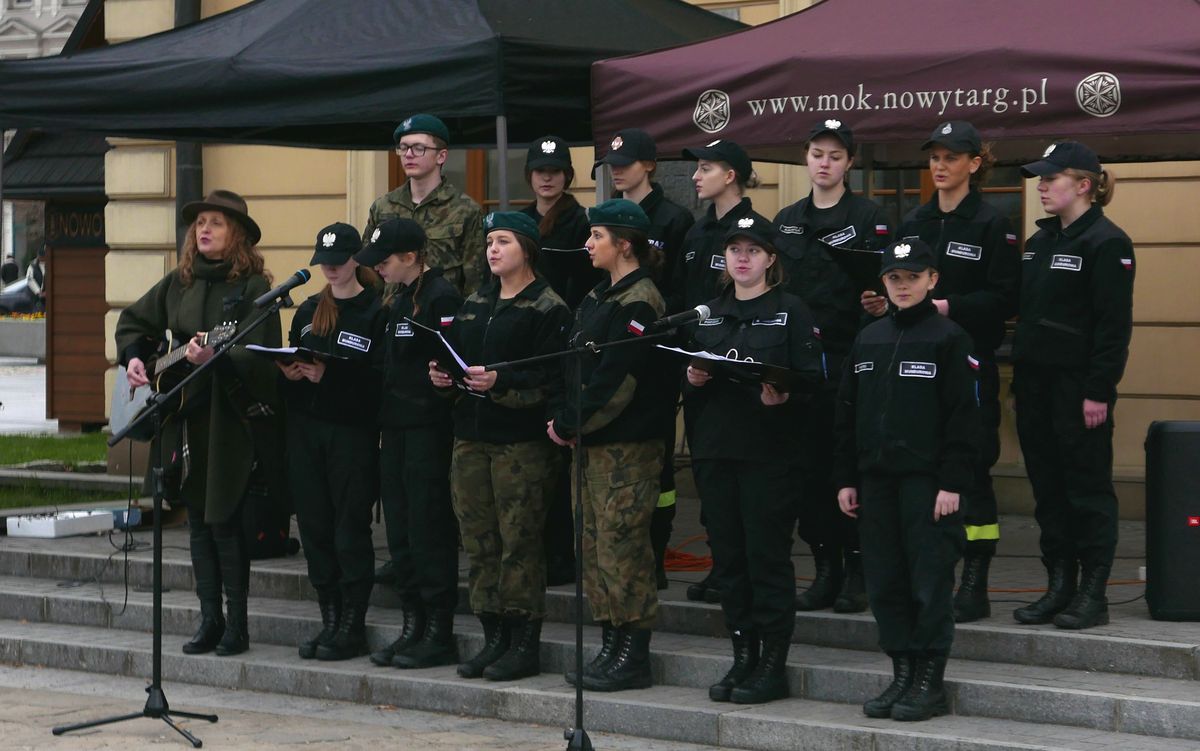 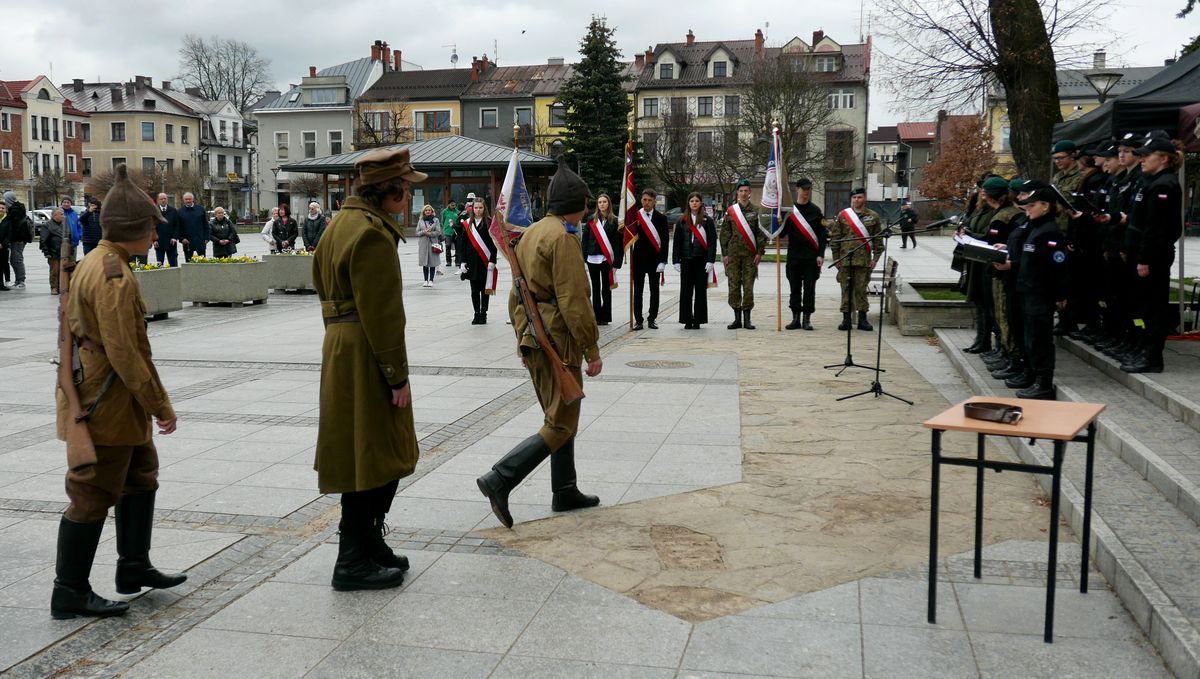 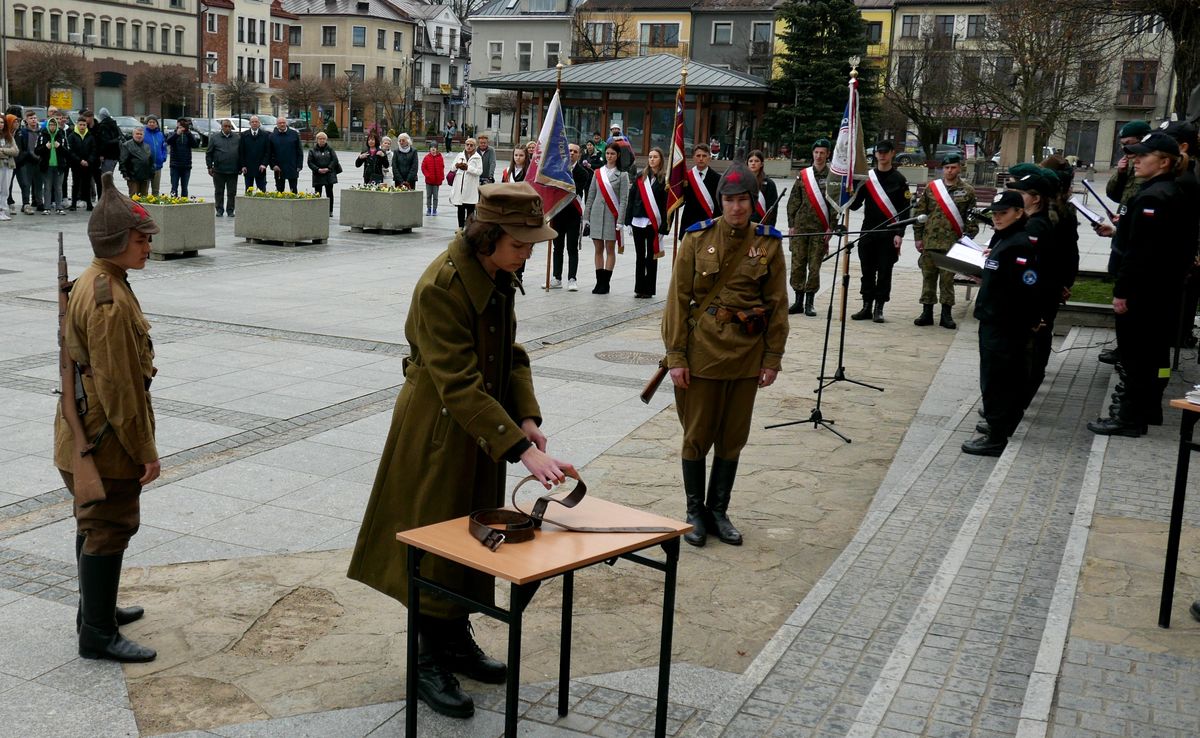 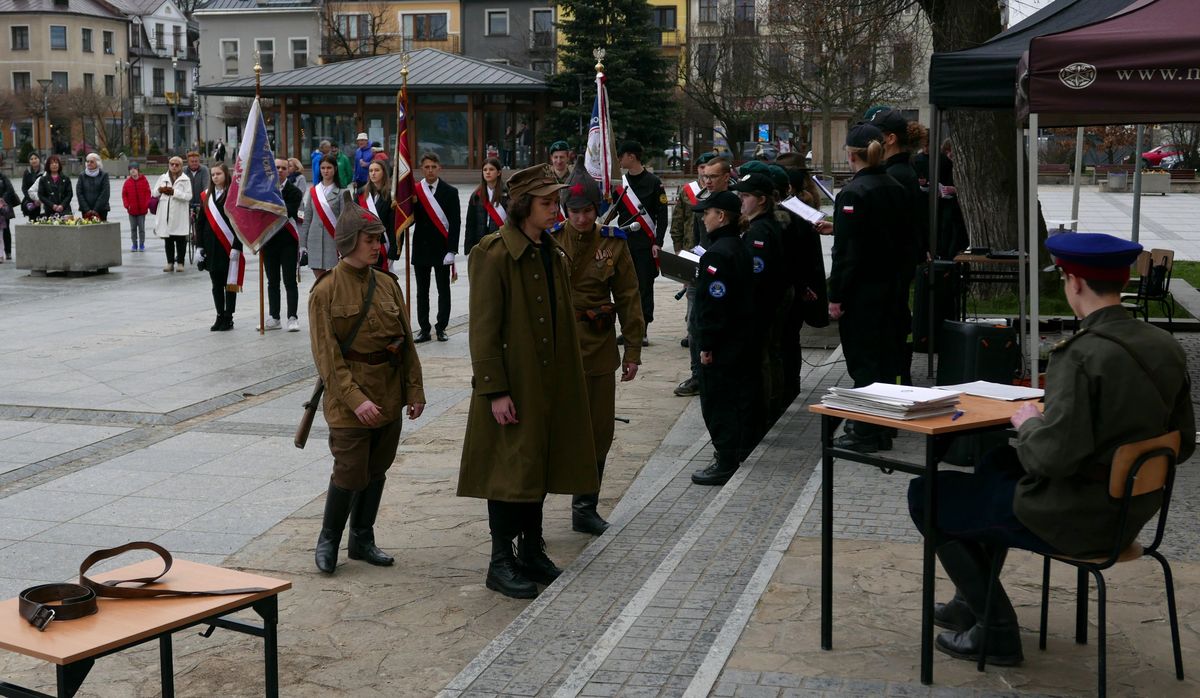 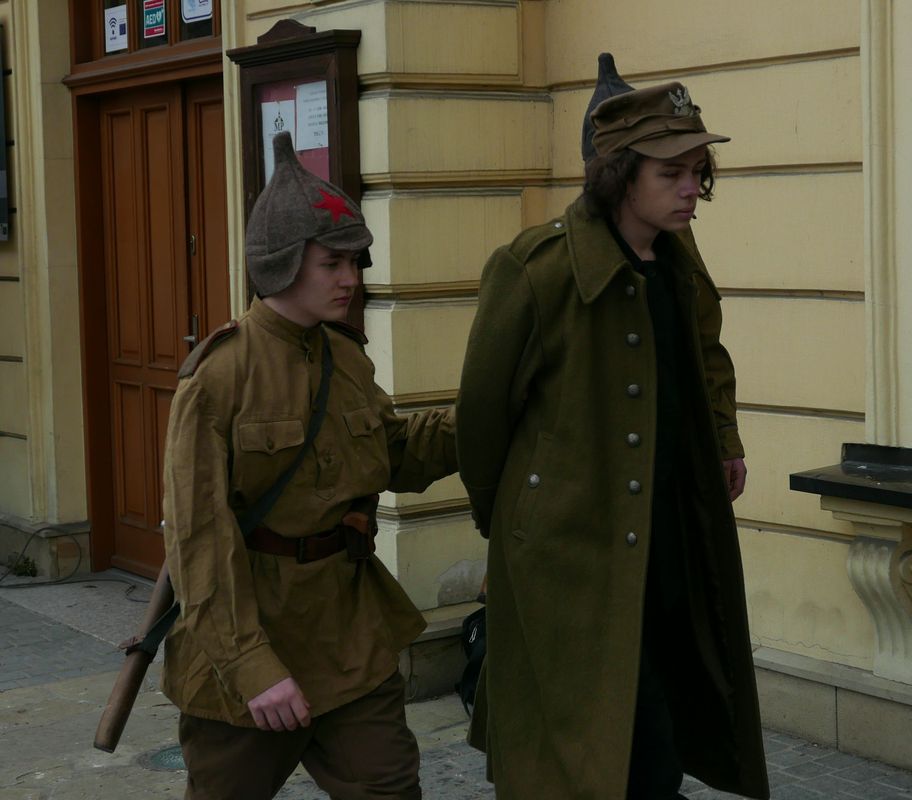 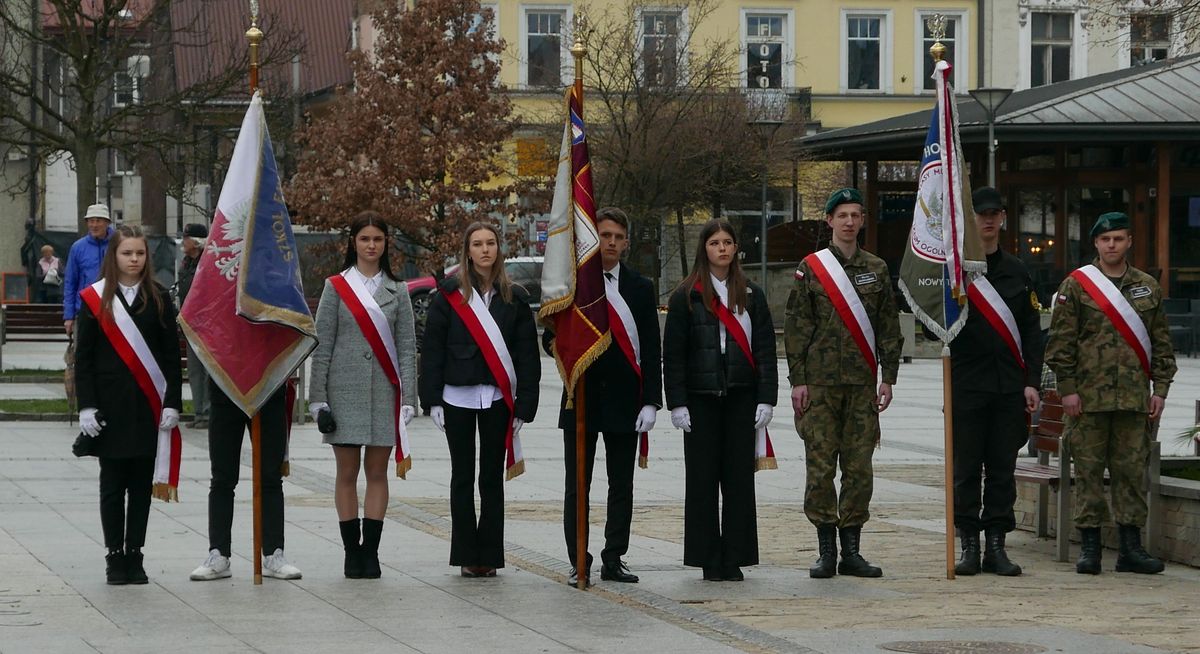 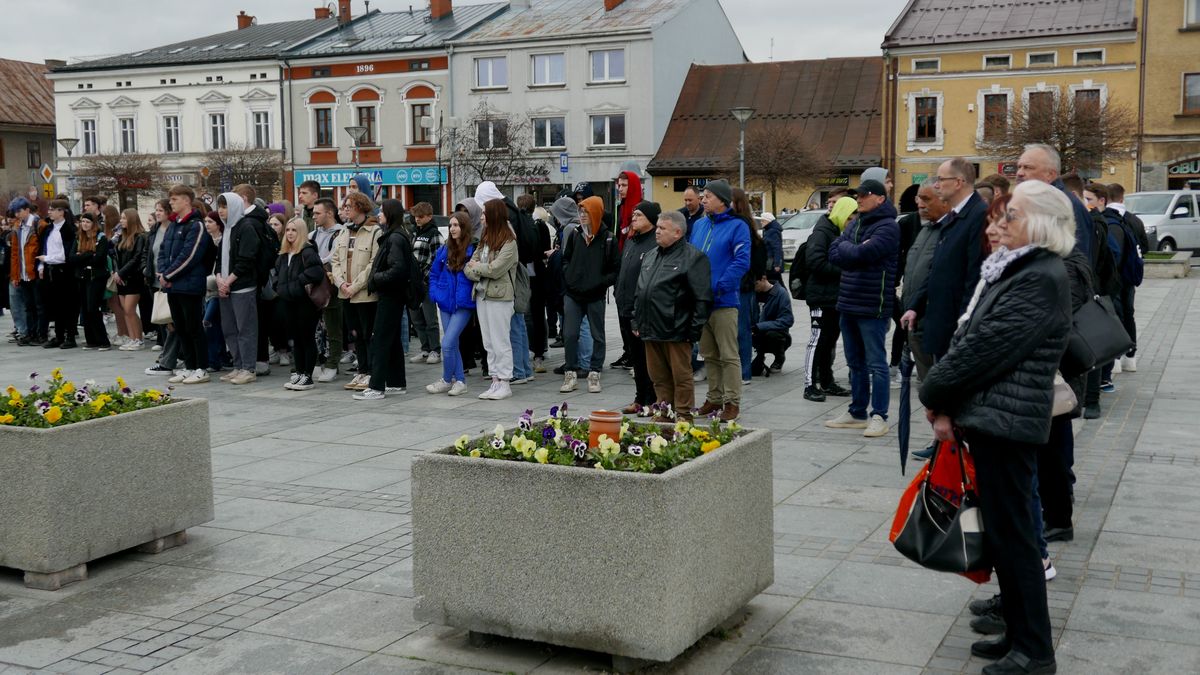 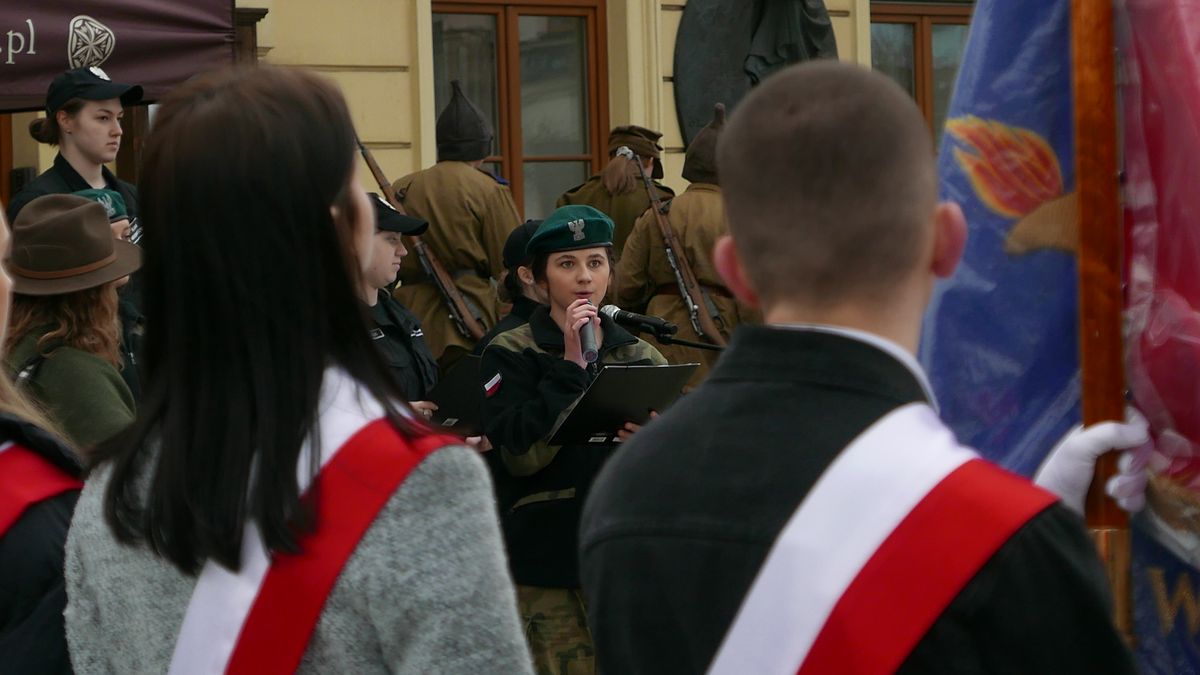 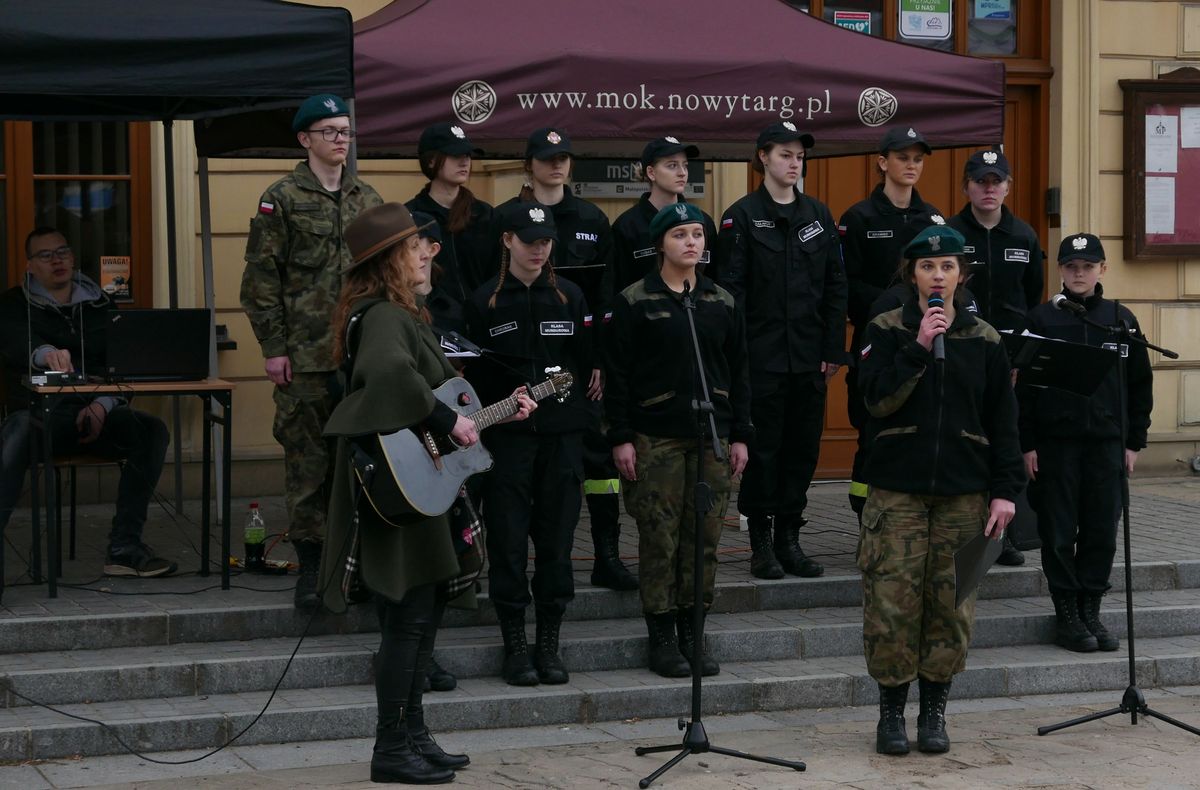 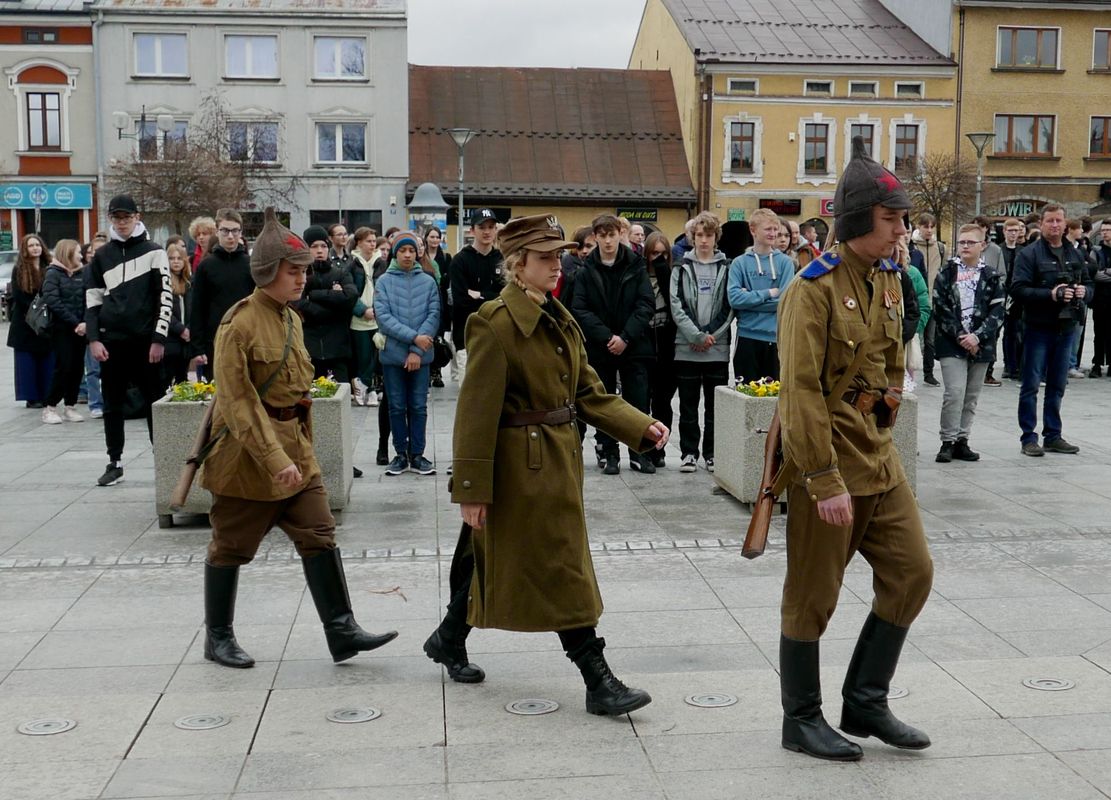 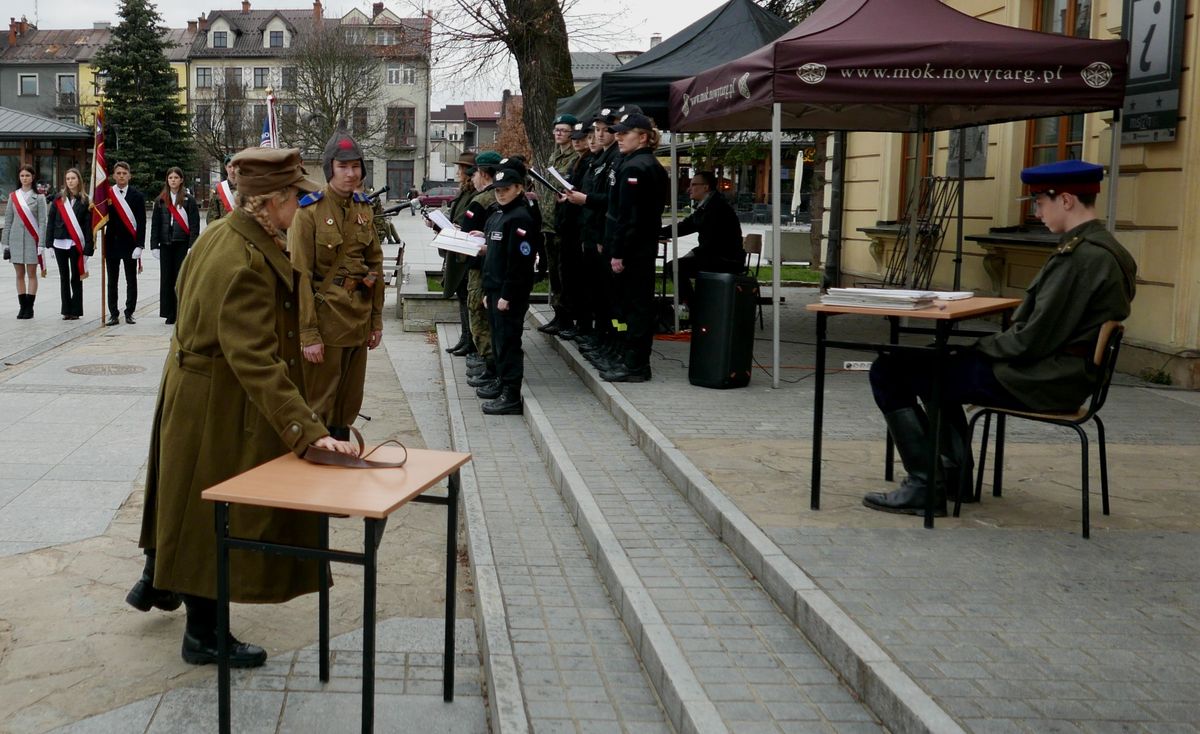 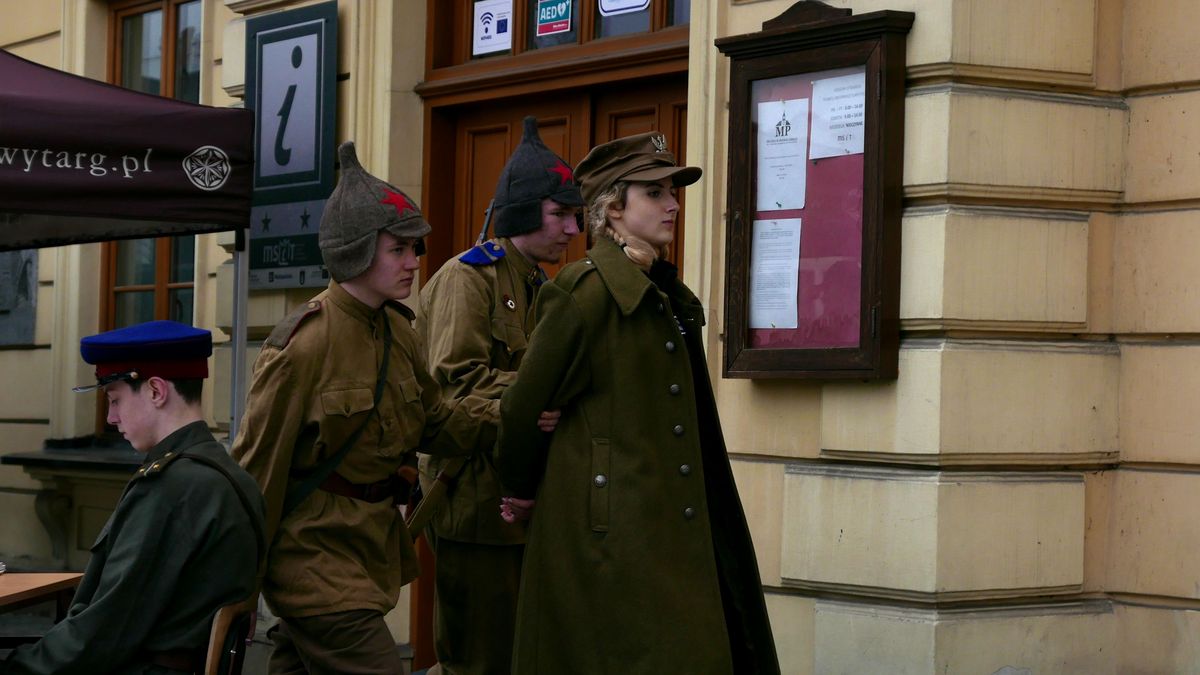 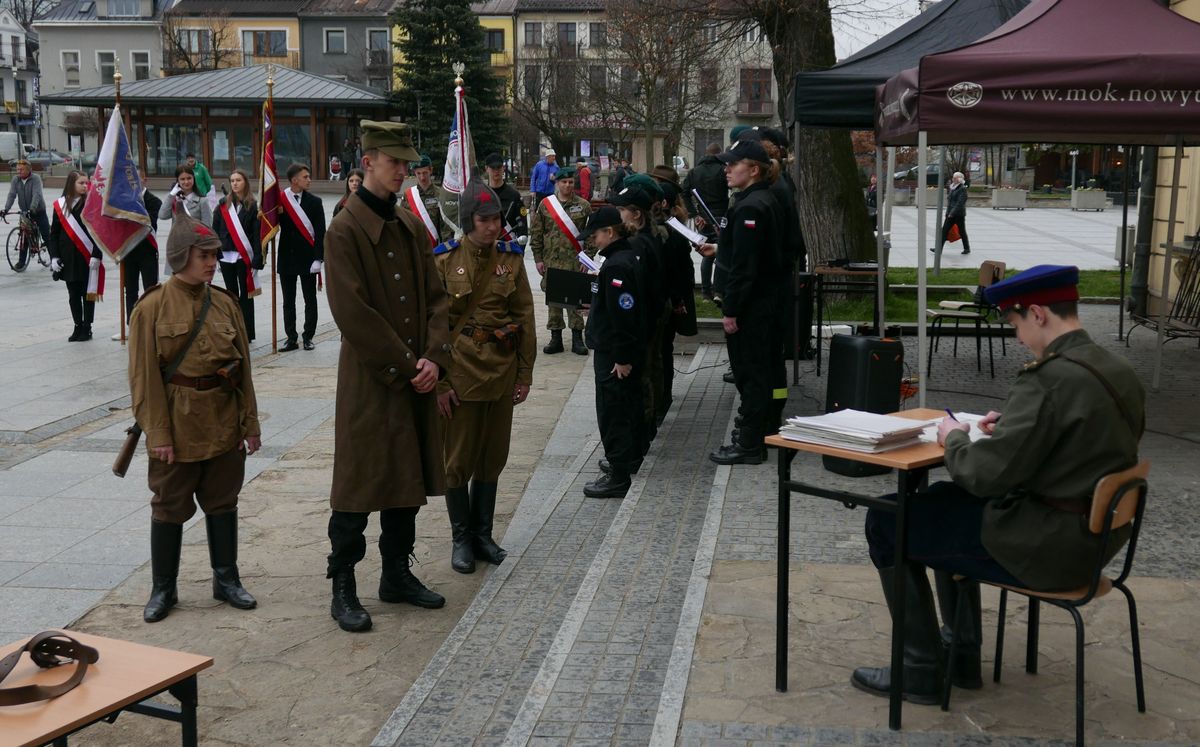 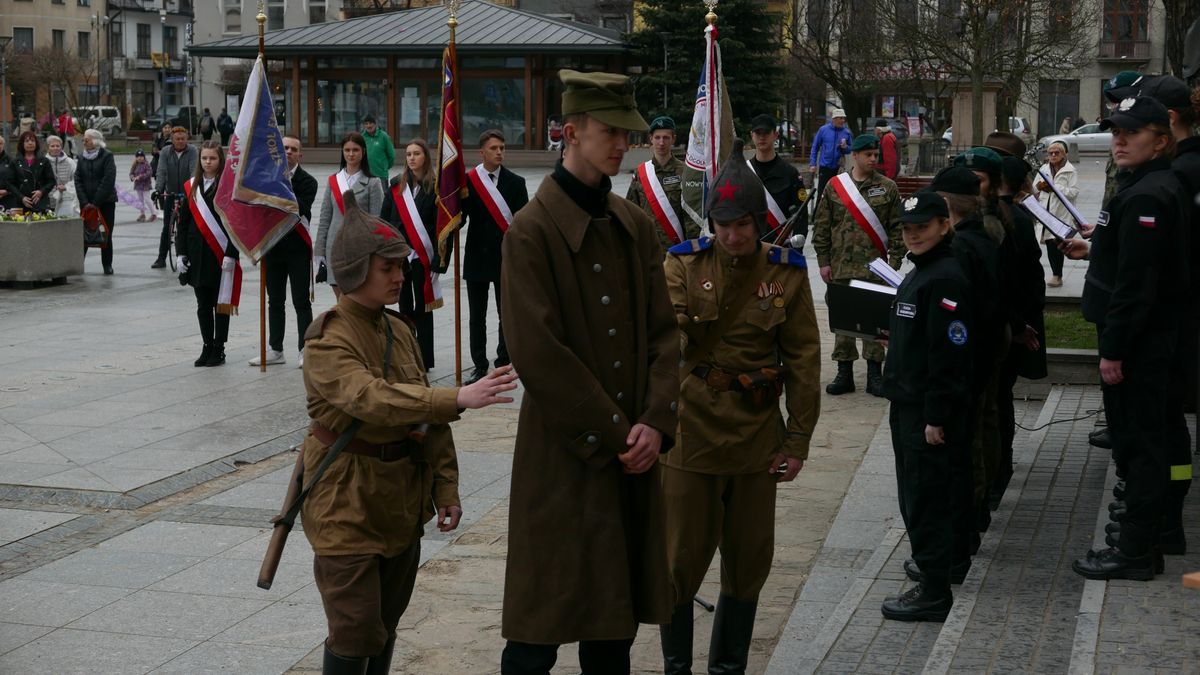 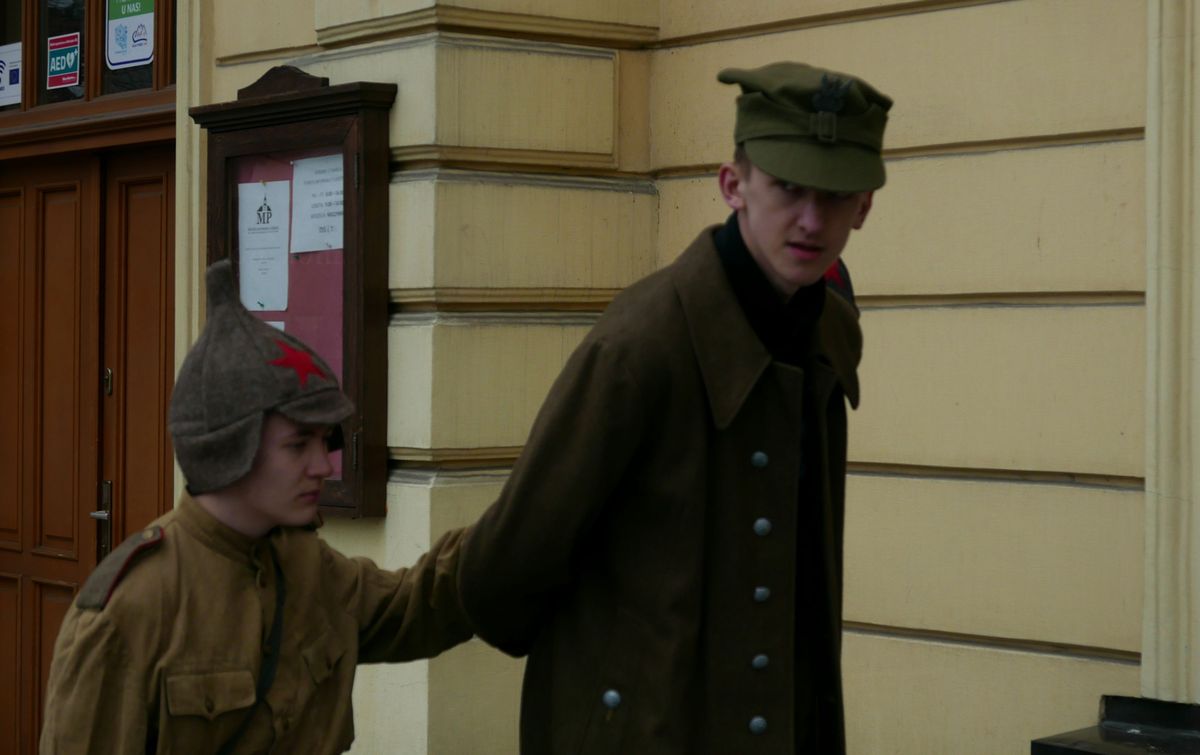 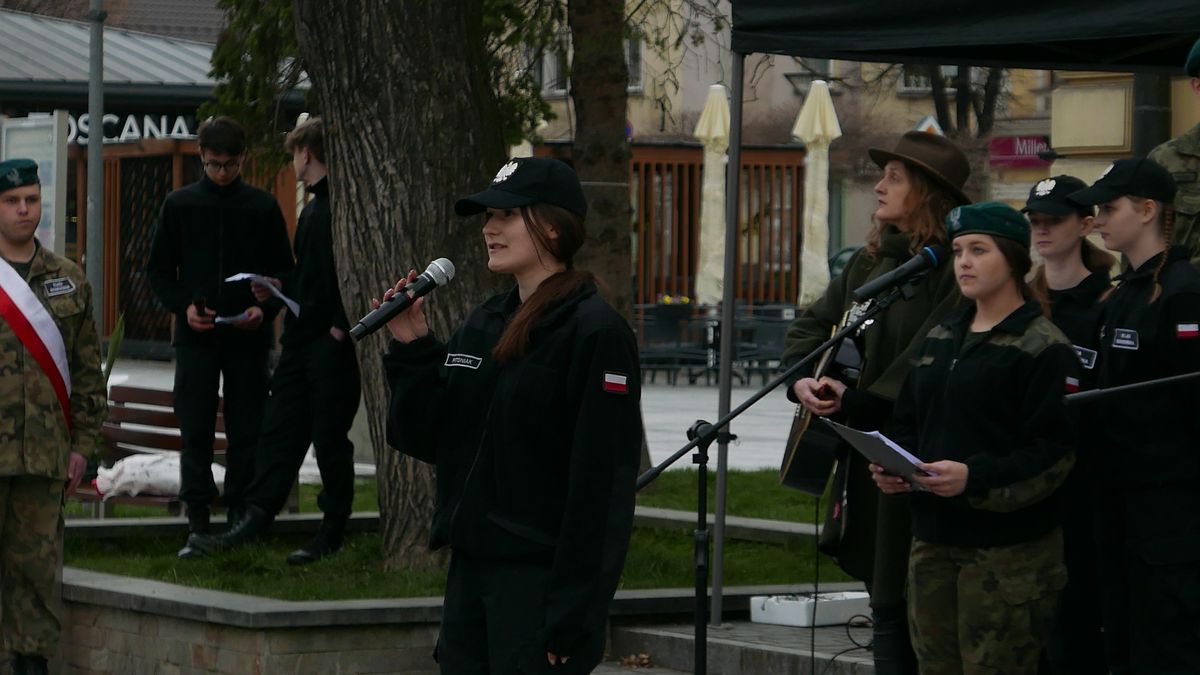 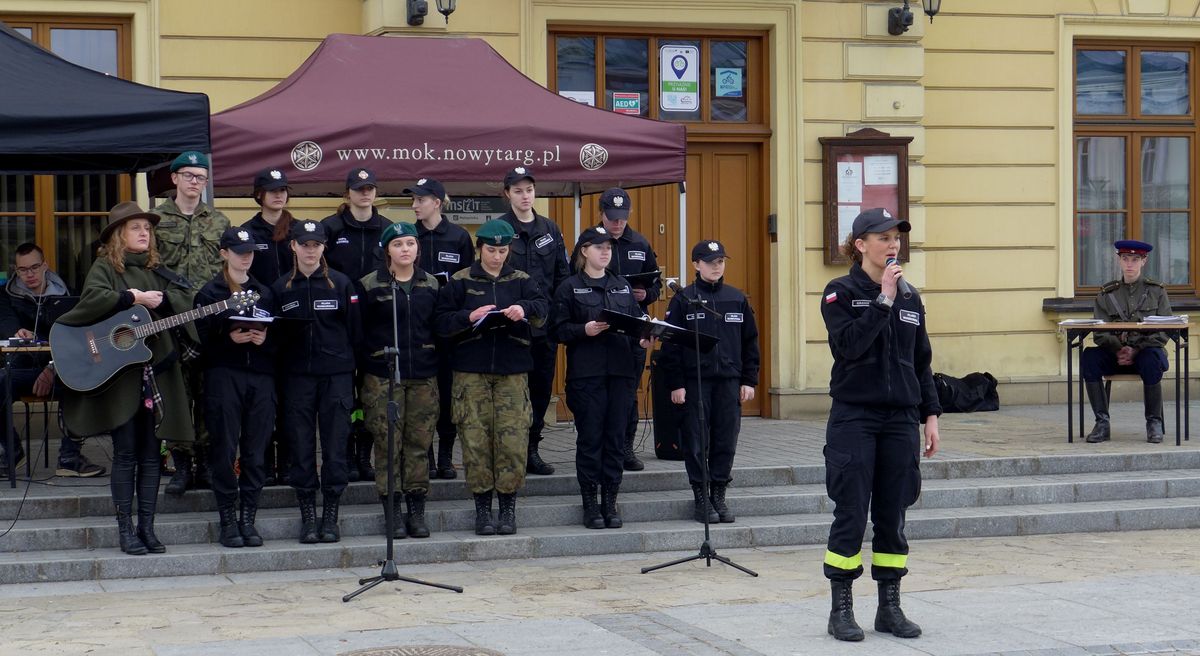 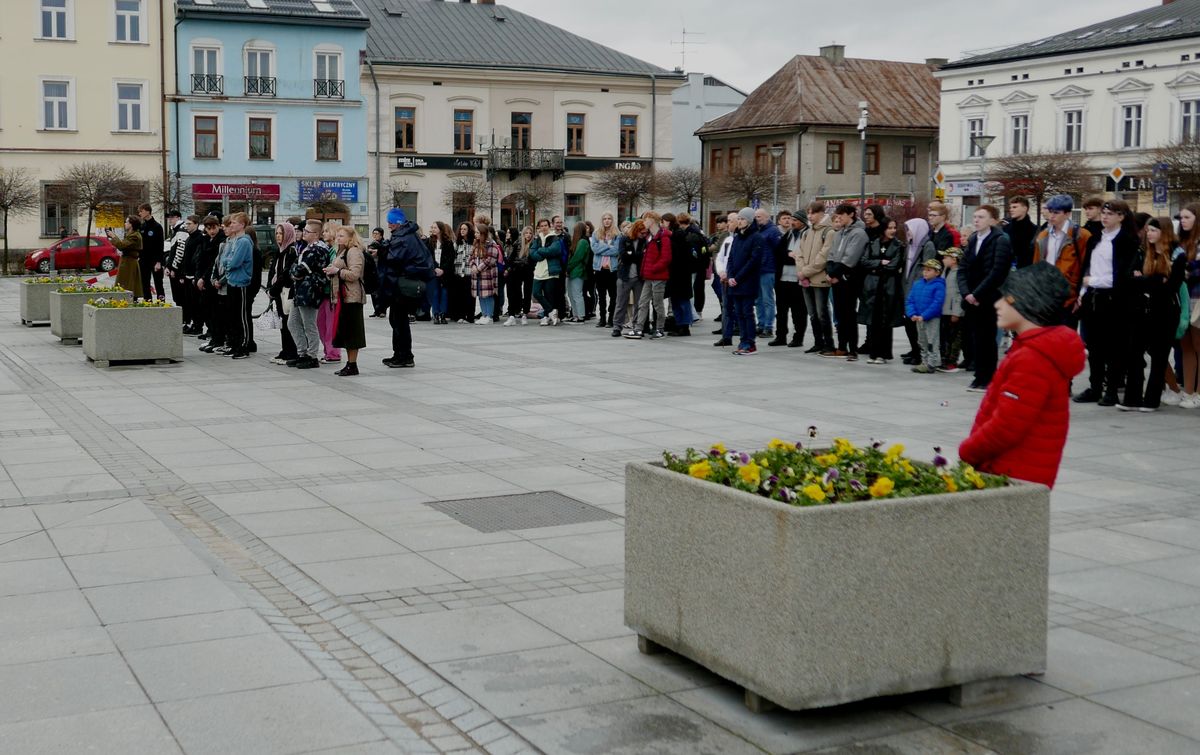 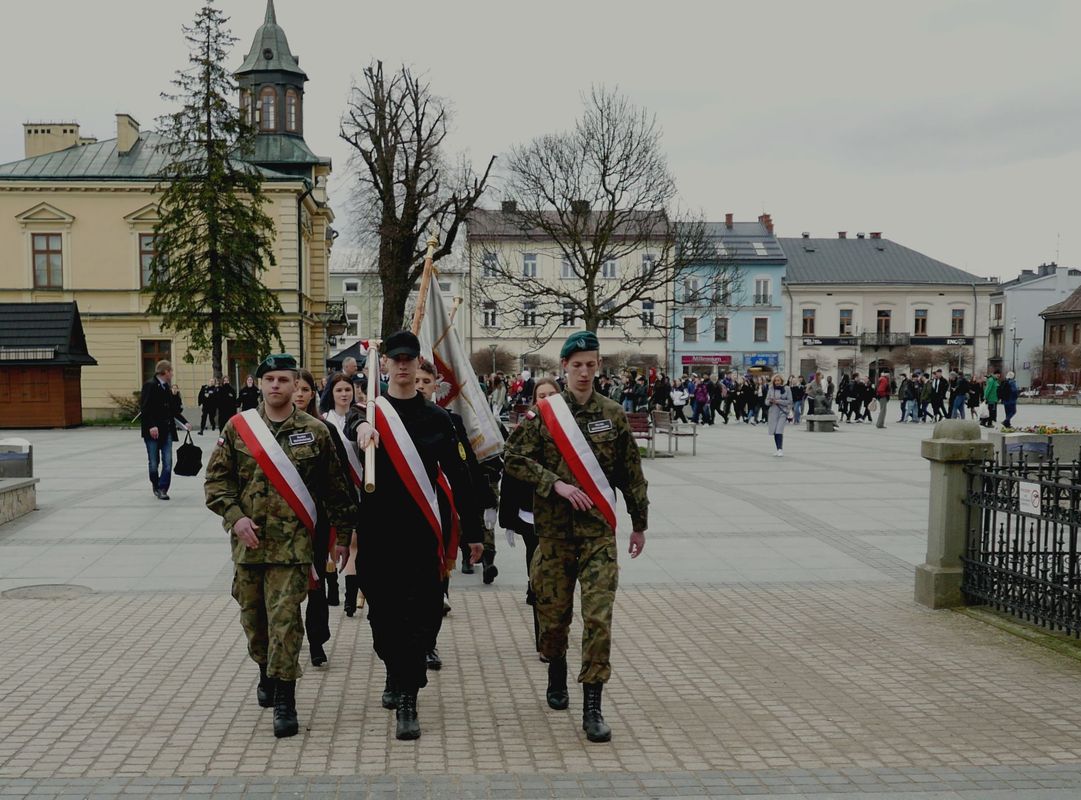 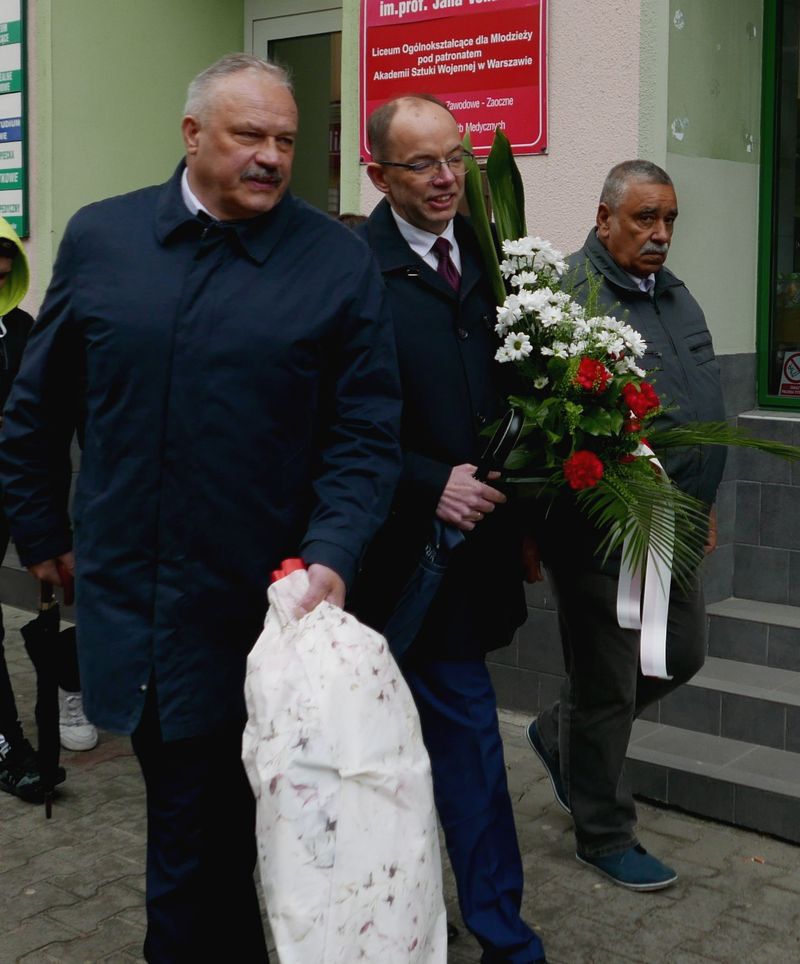 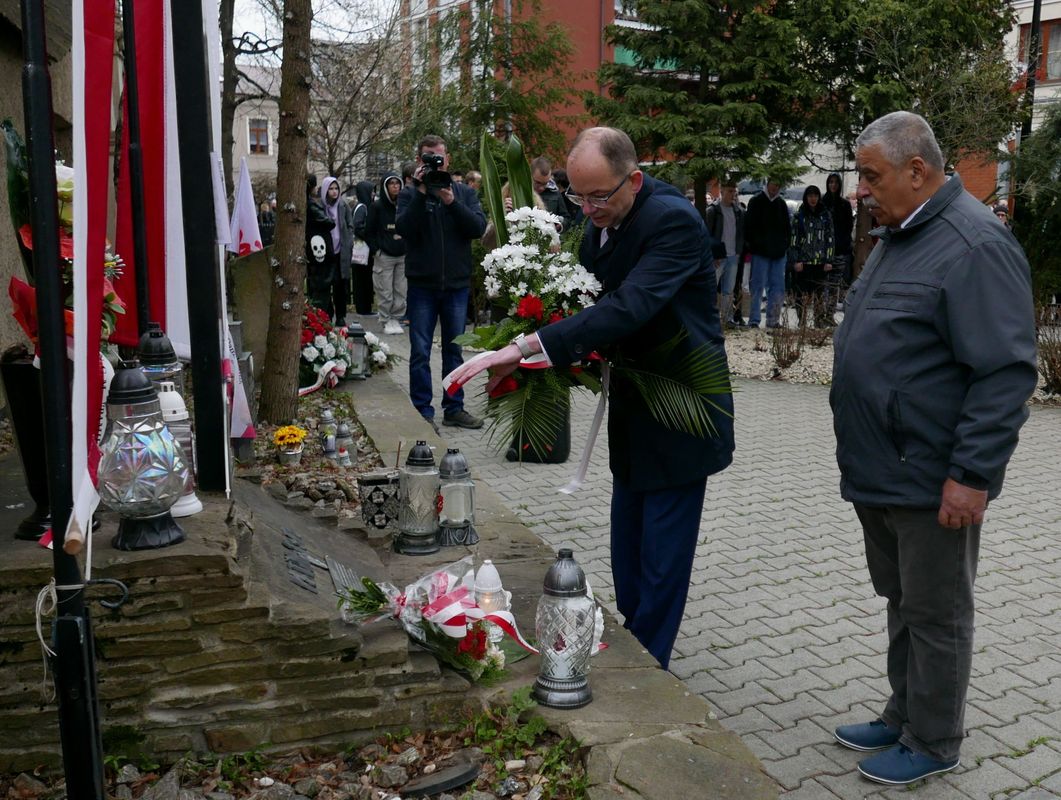 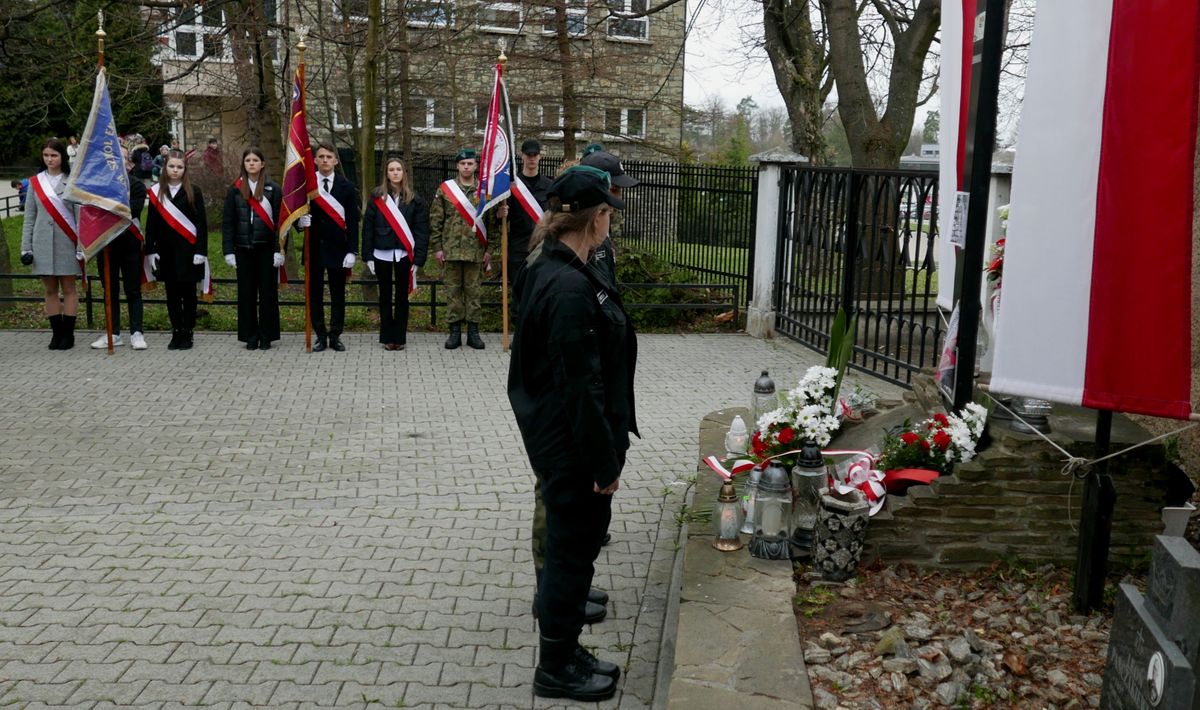 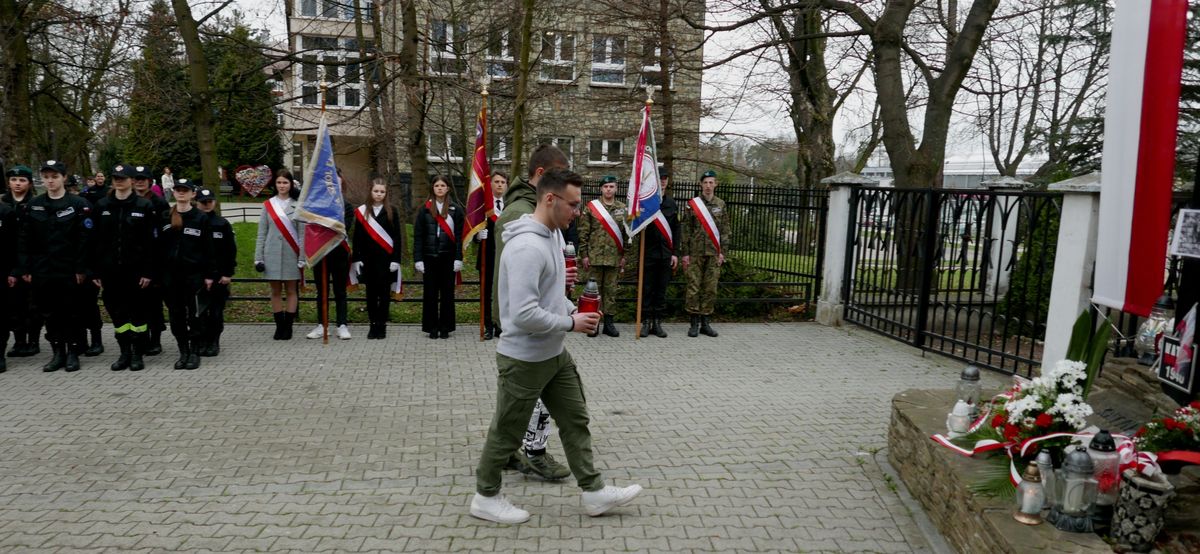 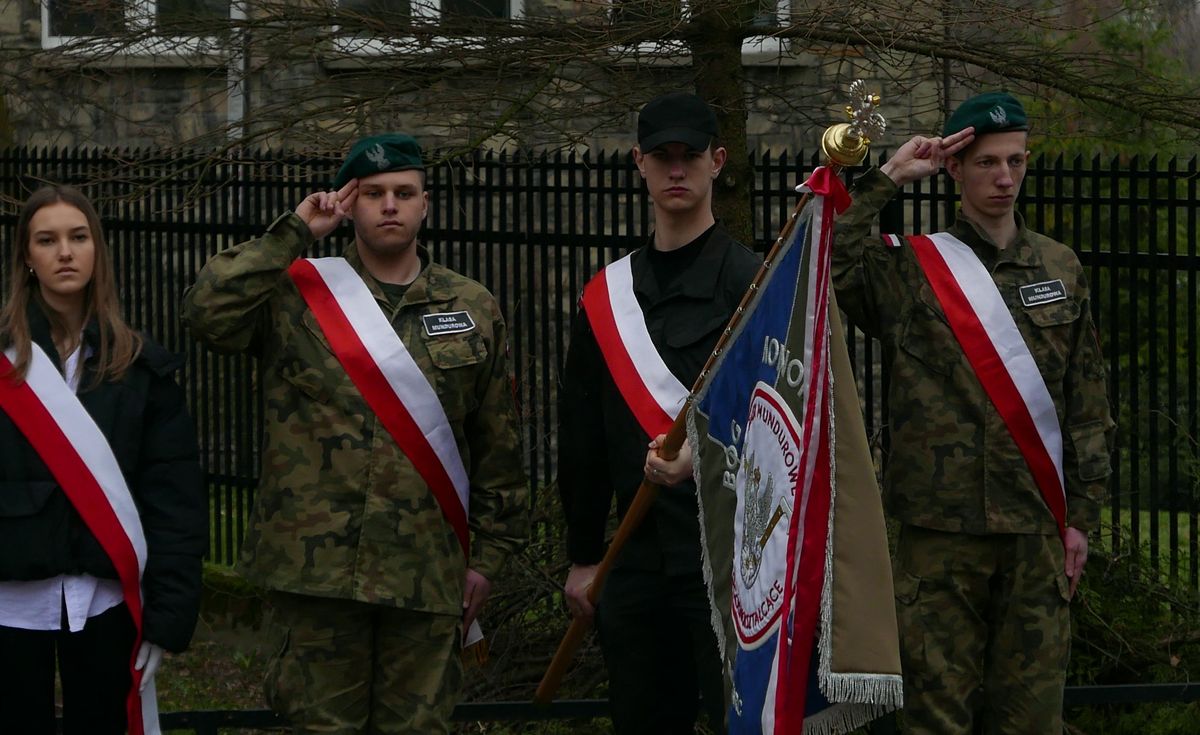 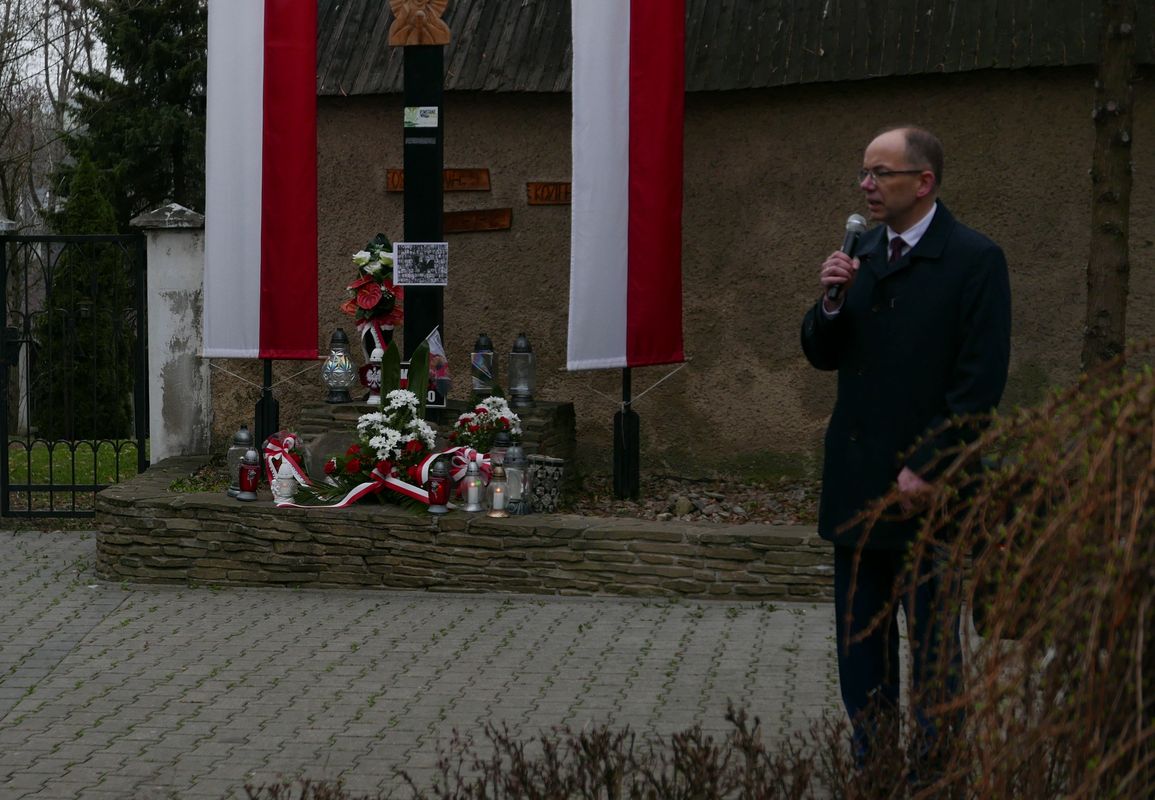 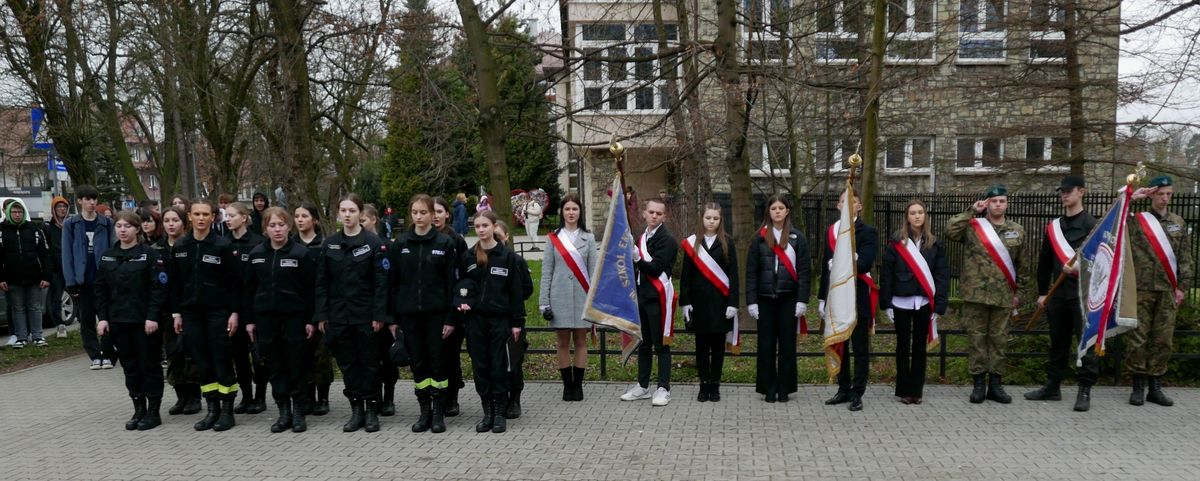 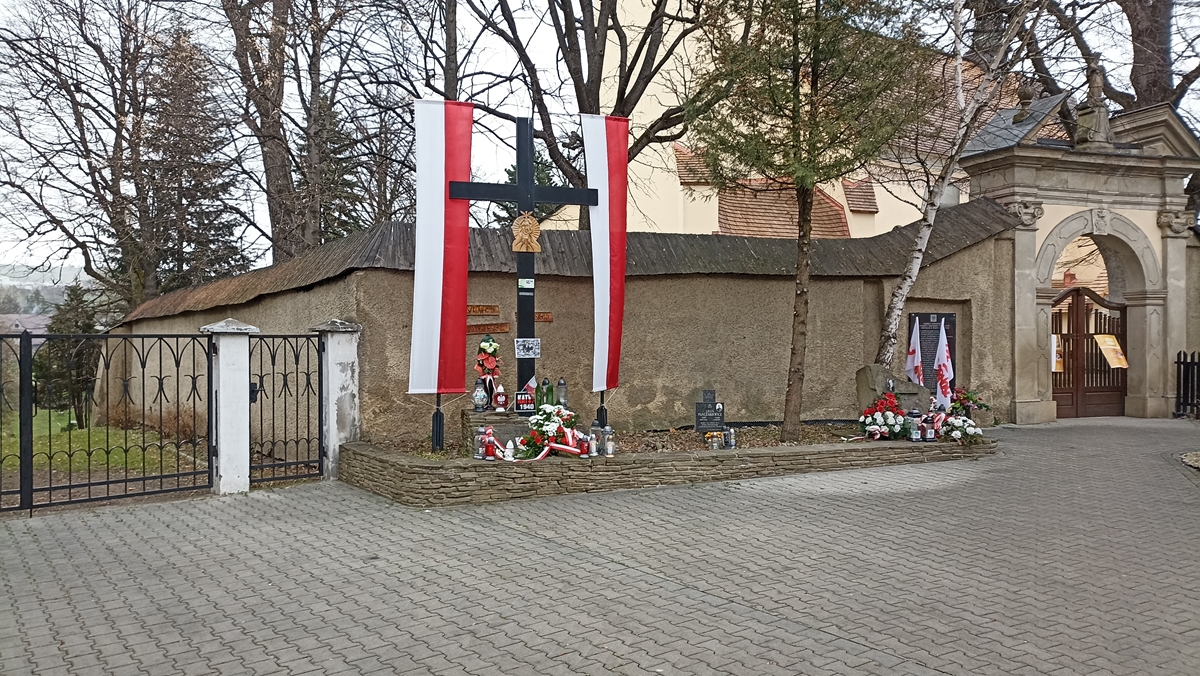 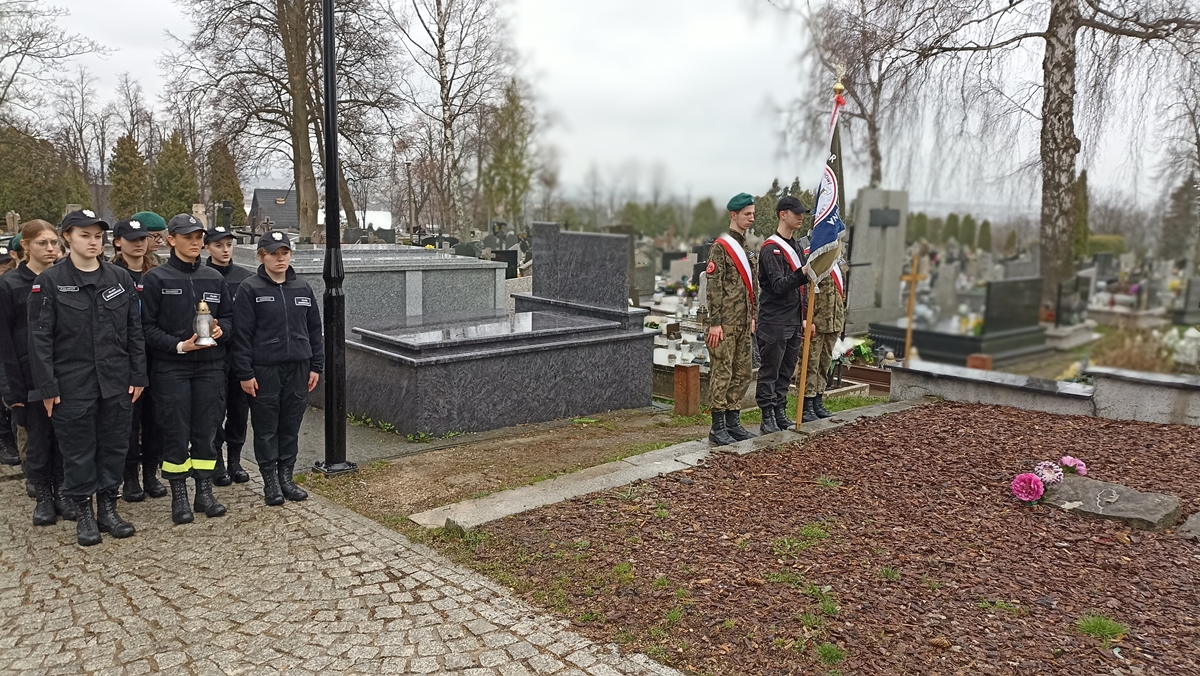 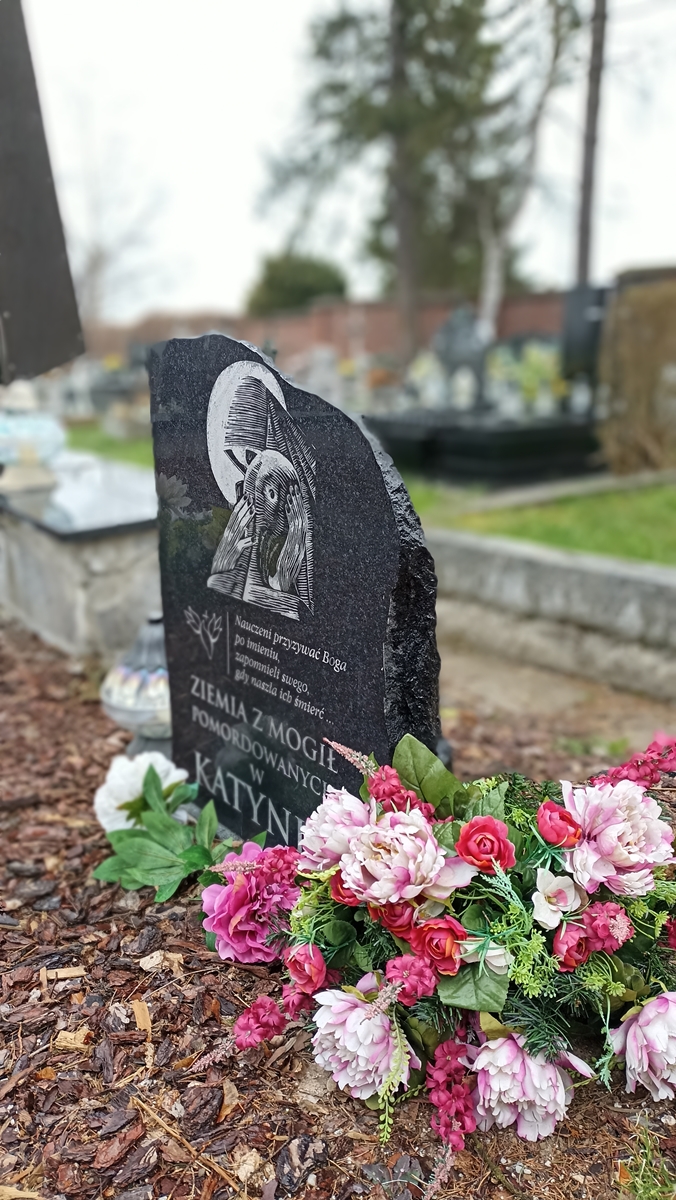 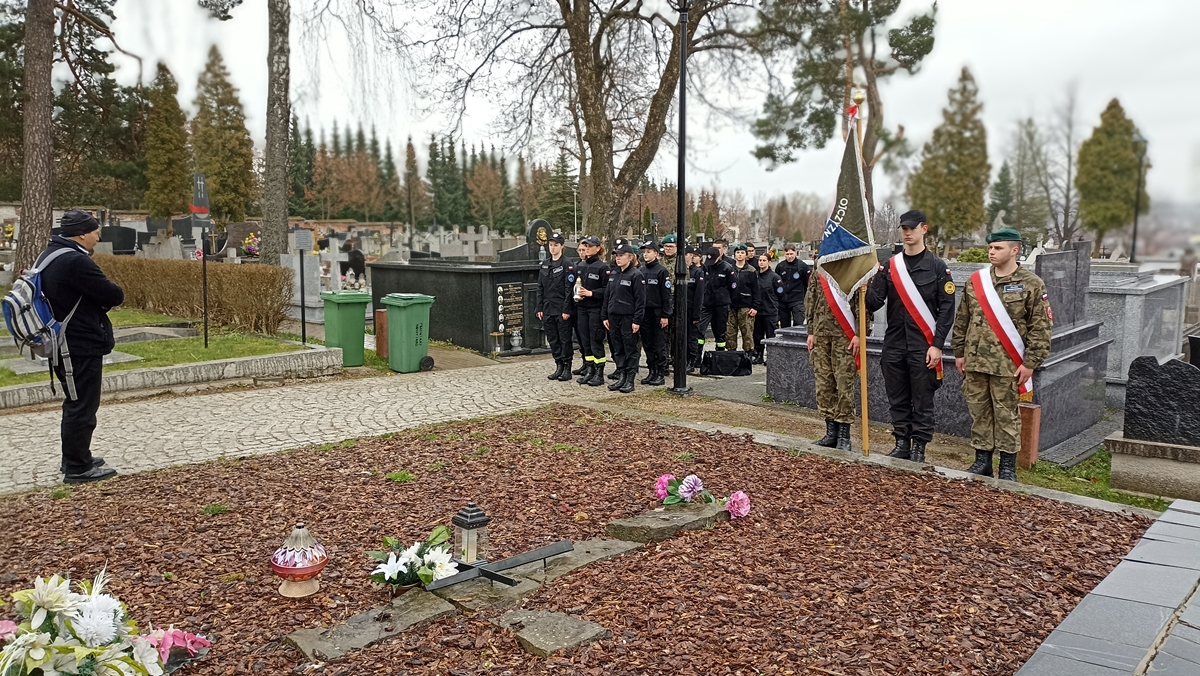 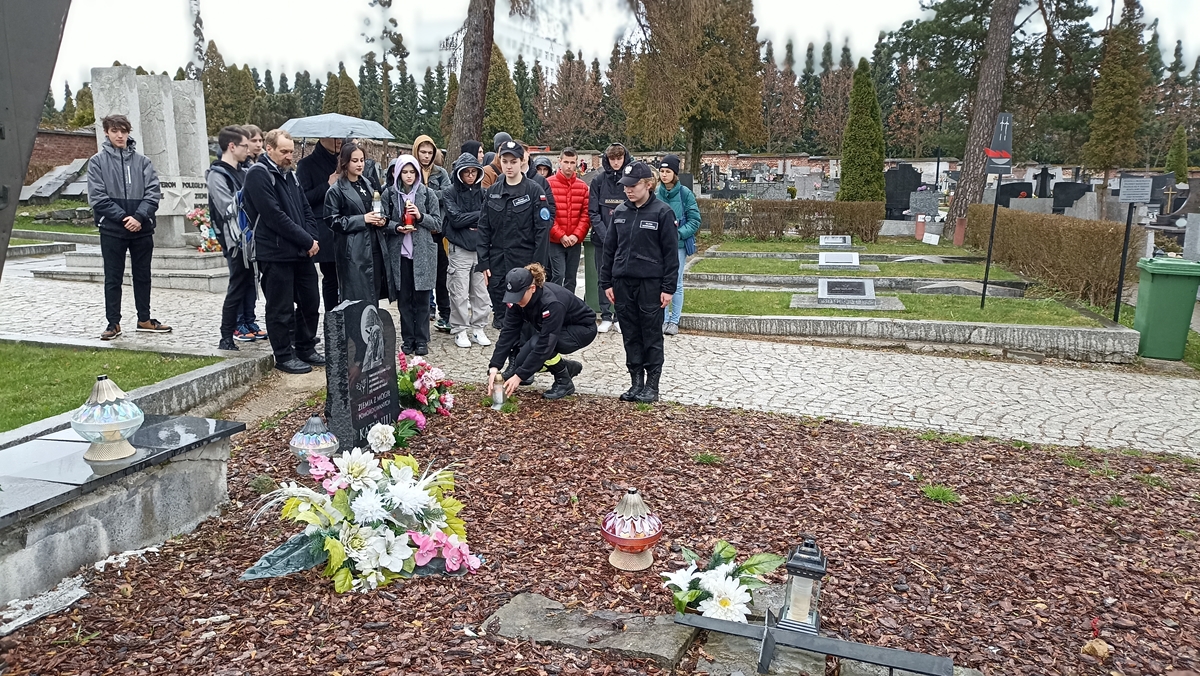 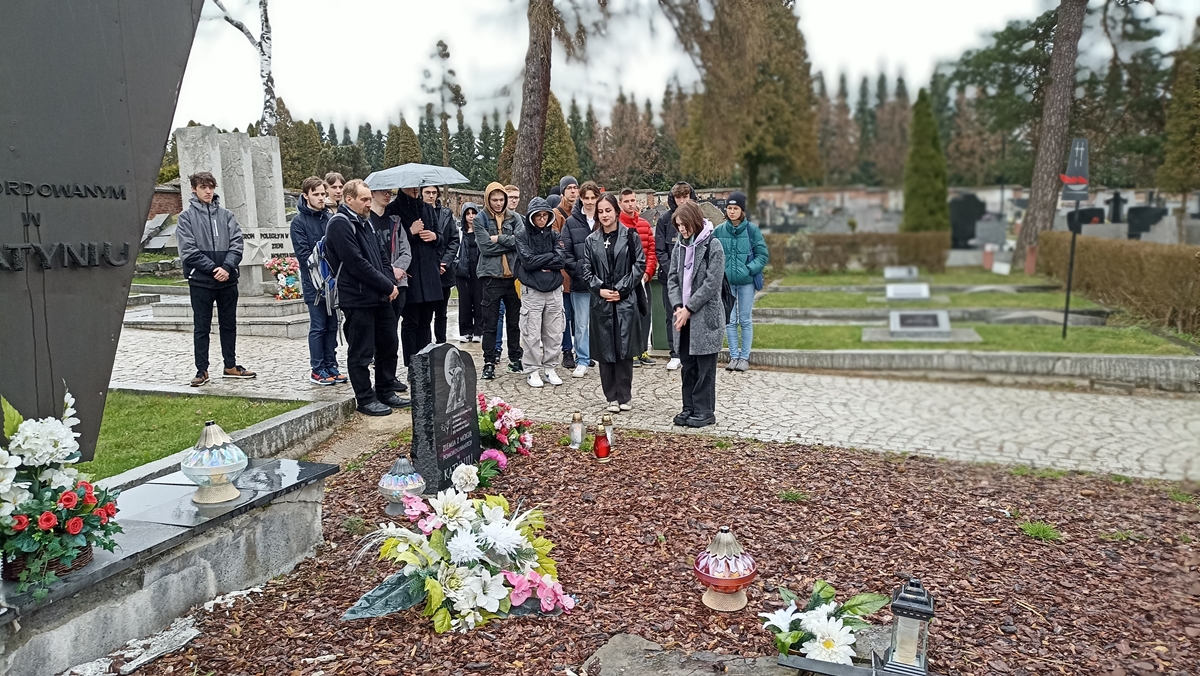 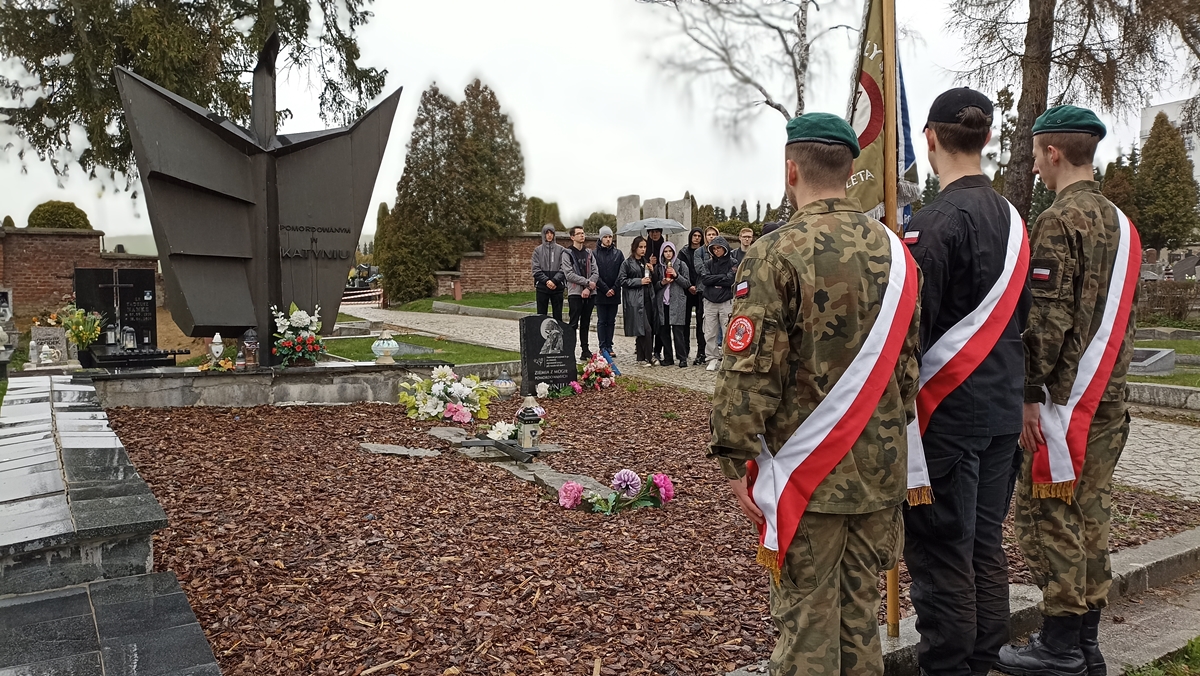 Koniec